Санкт-Петербург, 2016
Лекция 1. Введение в курс. Что такое наука? Что такое философия?
Александр Александрович Львов, к. филос. н.
camenes@yandex.ru
Санкт-Петербург, 2016
План лекции
О науке и философии – предварительные понятия

История как метапроект Нового времени

Философия как особая форма познания

Познаваем ли наш мир?
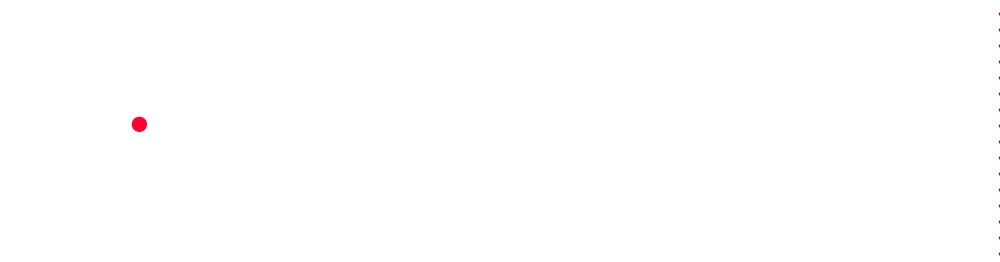 «Как особый род умственной деятельности философия может определяться по-разному 
в зависимости от того, какое значение она 
придает своему методу, предмету и цели» 
Thomas Mautner’s Dictionary of Philosophy
О науке и философии
Φιλοσοφία (буквально) — «любомудрие», «любовь к мудрости»
Философия – это любовь к истине (ФЭС)
«Философию можно предварительно определить вообще как мыслящее рассмотрение предметов» (Гегель, ЭФН)
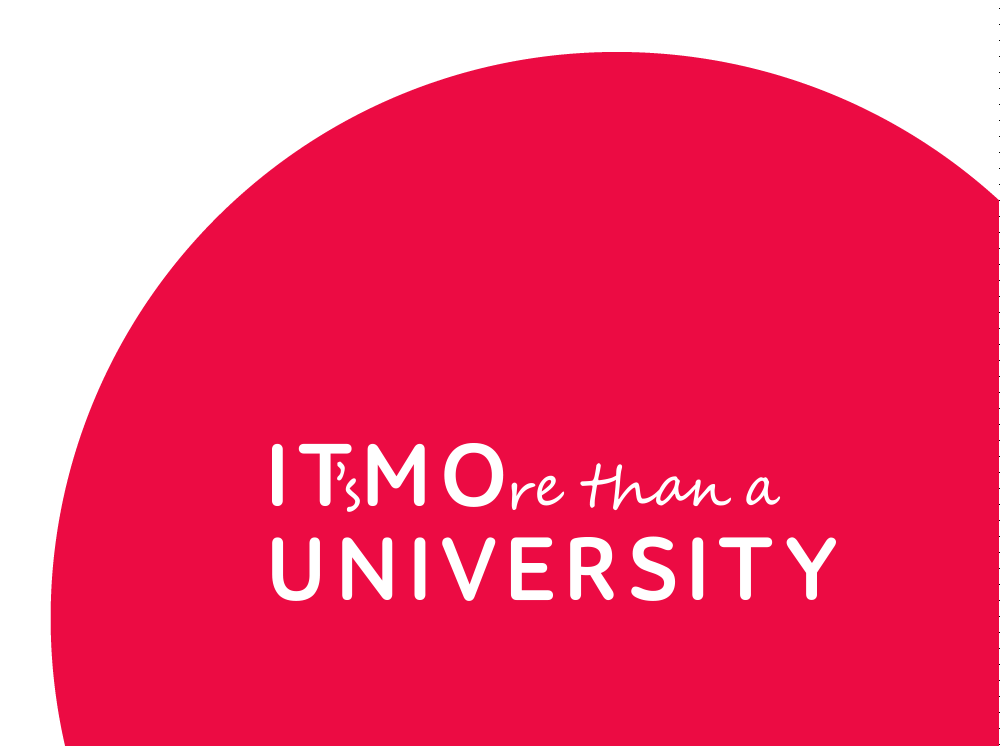 «Философское познание есть познание разумом посредством понятий» (Кант, КЧР)
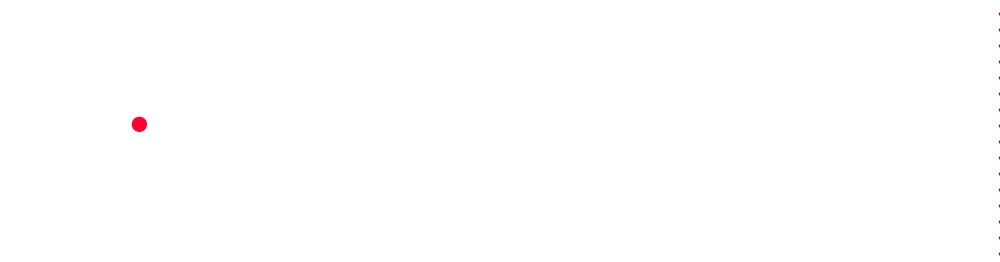 Наука — «это процесс построения систематизированного образа части 
реальности, ориентированный на 
выявление ее общих свойств» (СФТ)
О науке и философии
Характеристические свойства науки: 

Предмет
Метод
Понятийный и категориальный аппарат
Оборудование
Институциональность
Область знания (спецификация)
Наука VS ненаука
Наука VS псевдонаука
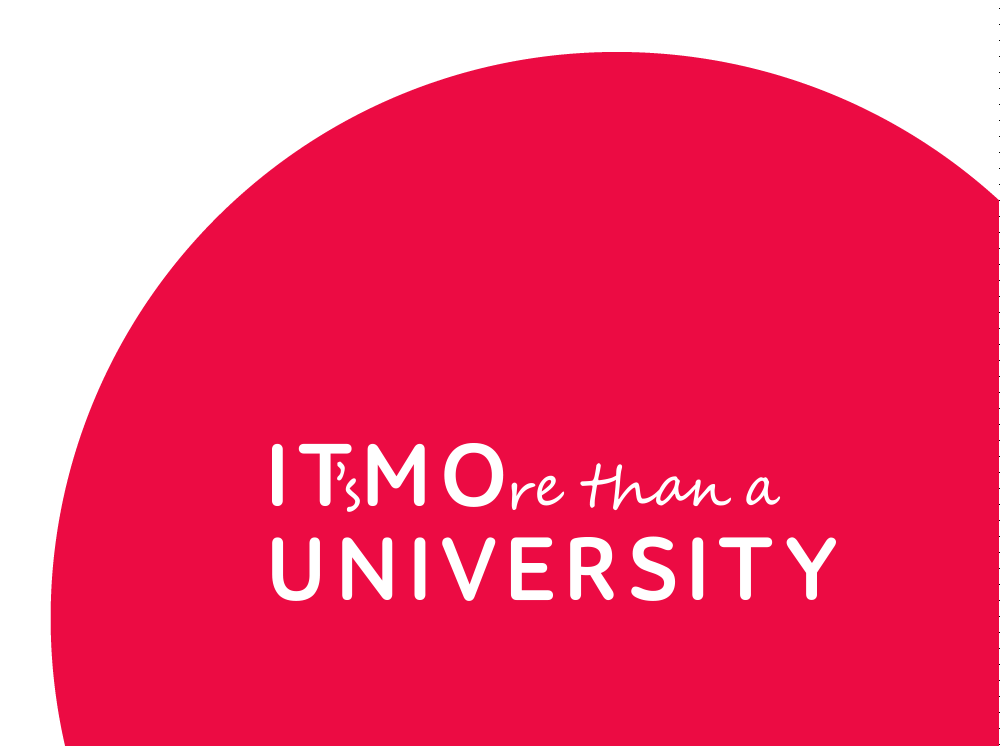 Наука VS лженаука
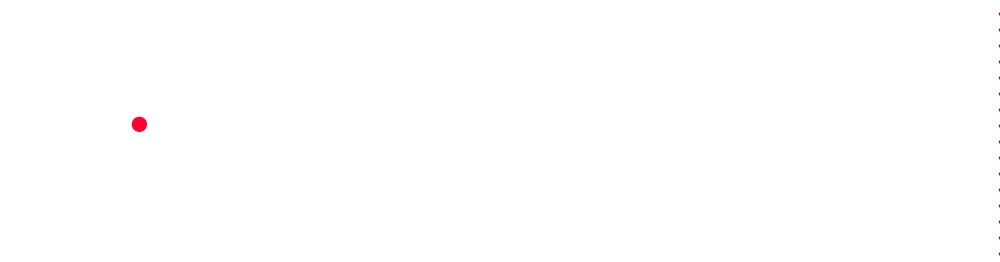 Когда появилась наука?
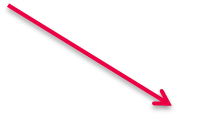 О науке и философии
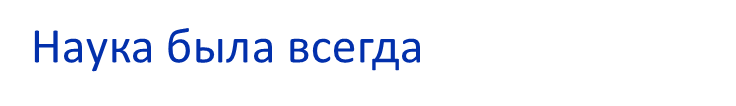 Наука была не всегда
?
Античность
Новое время
Промышленная революция
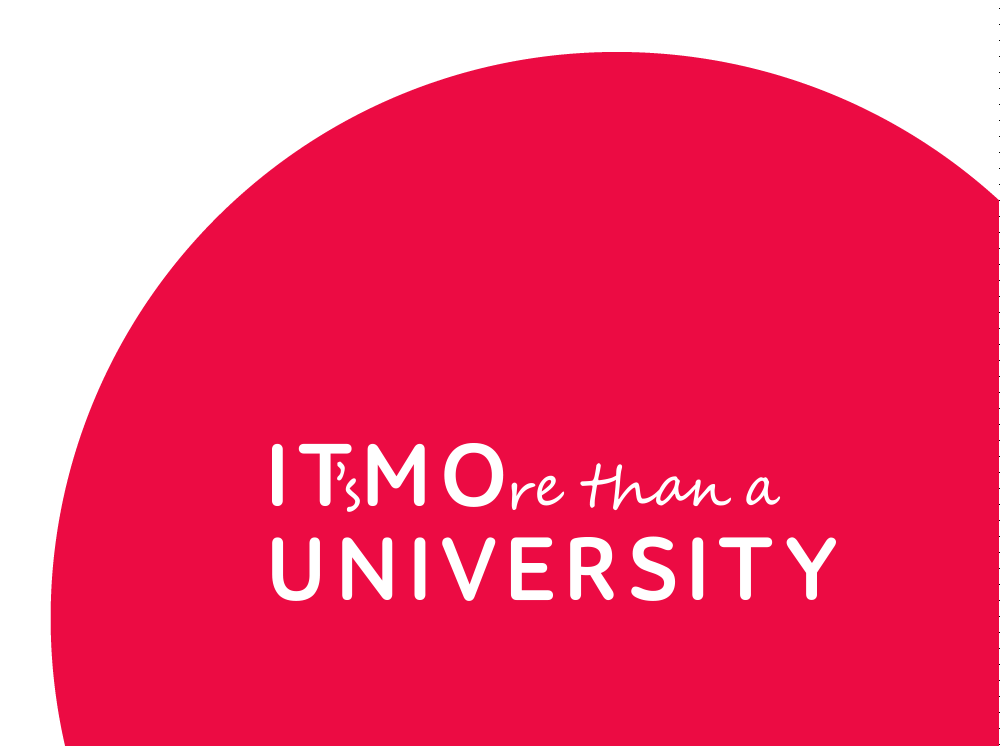 Современность (XX век)
История как метапроект Нового времени
Период времени от первых государств до падения 
Западной Римской империи 
(476 н. э.)
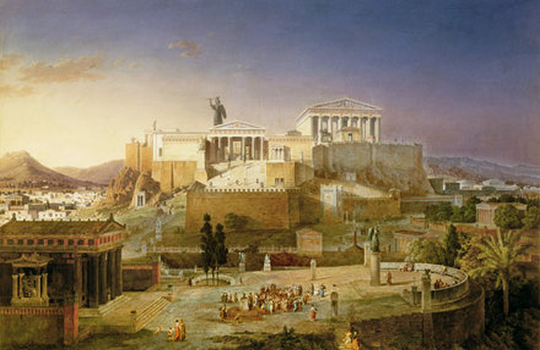 КОСМОЦЕНТРИЗМ
История как метапроект Нового времени
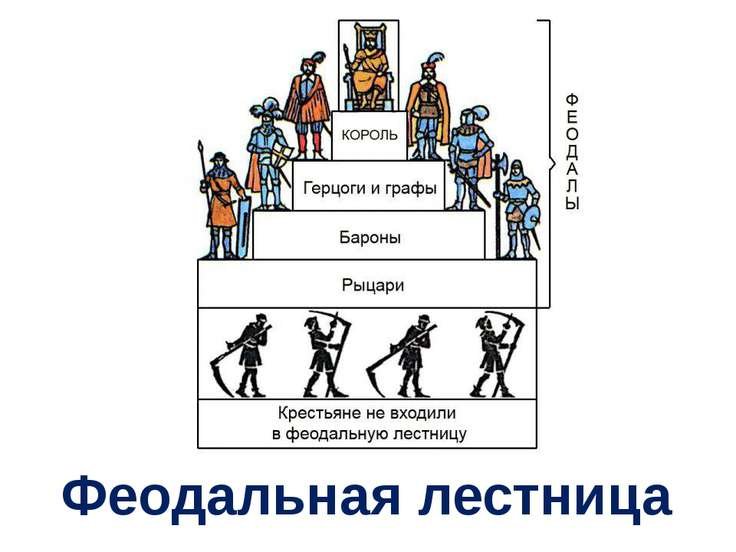 Период времени от нашествия варваров и готов до падения Восточной Римской империи (1453 г. н. э.)
ТЕОЦЕНТРИЗМ
История как метапроект Нового времени
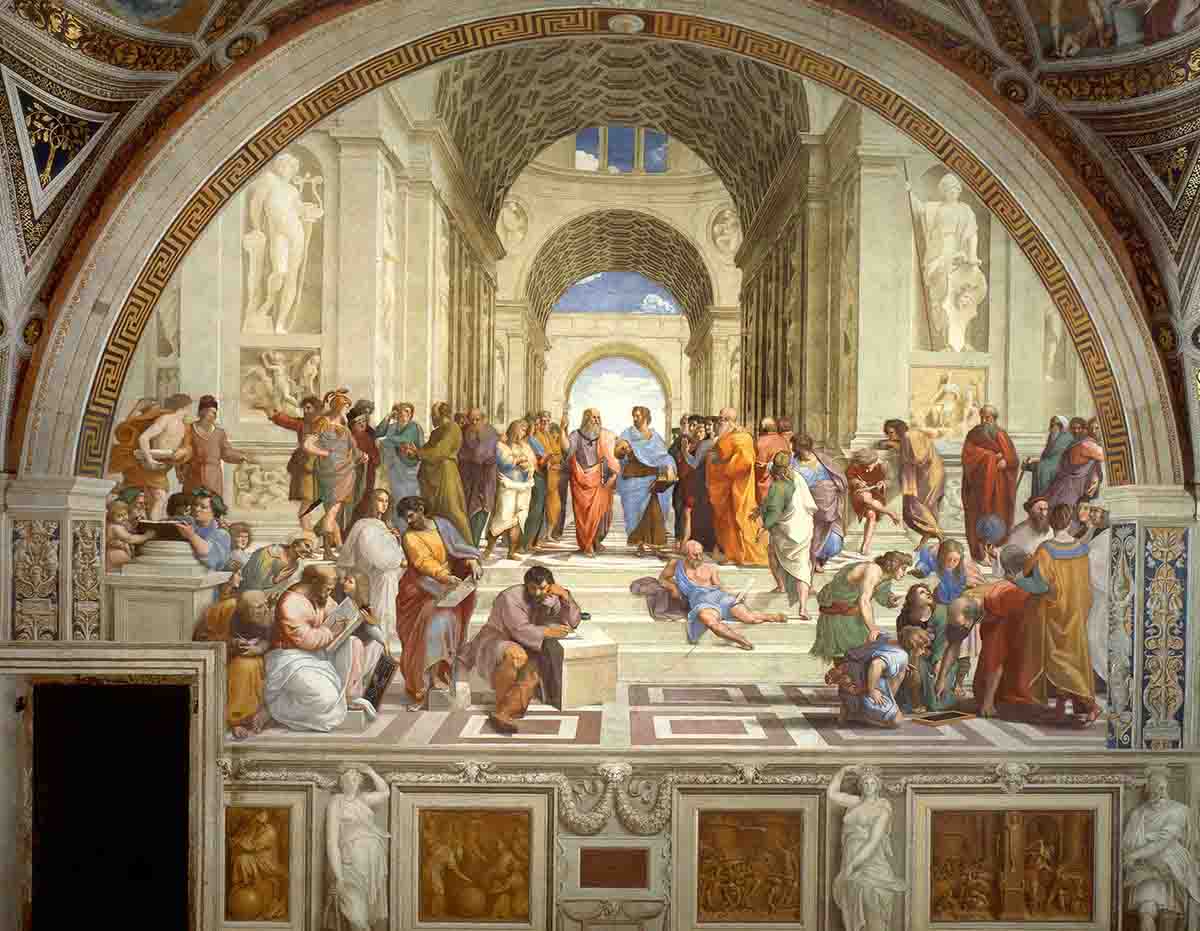 Период современности от Ренессанса до наших дней
АНТРОПОЦЕНТРИЗМ
Философия как особая форма познания
Основной вопрос философии – вопрос о сущем
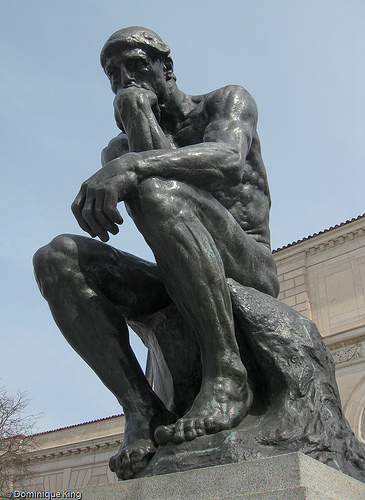 Китайская, индийская, вавилонская и другие формы мудрствования

Установка на доказательную познаваемость мира

Натурфилософия как досократическая форма философствования
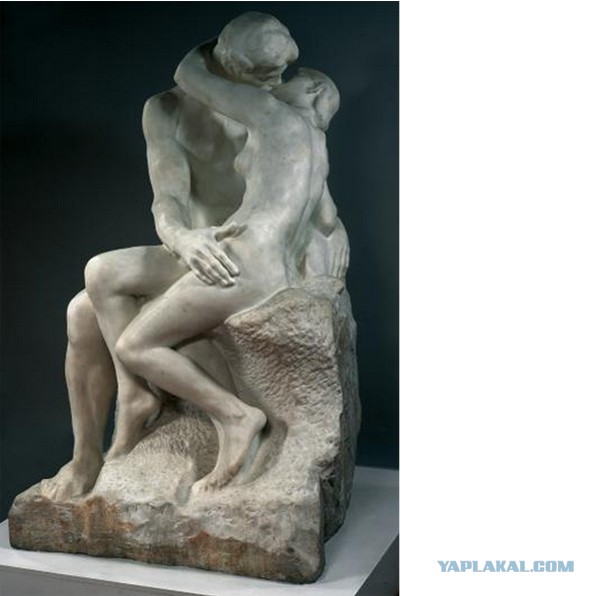 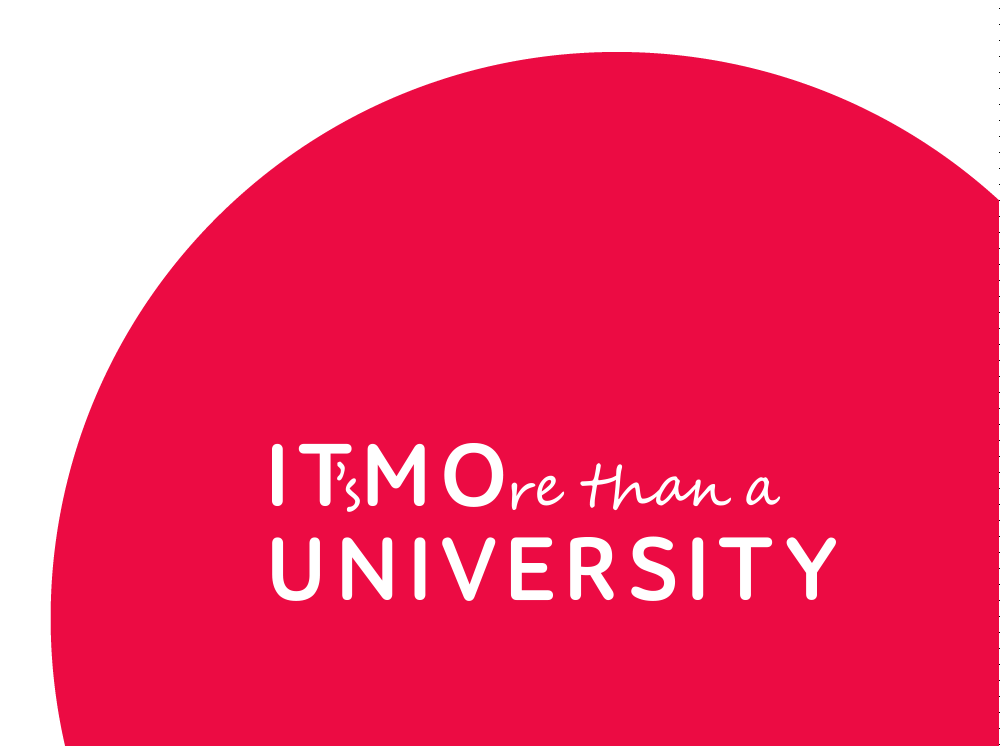 Философия как особая форма познания
«Утром деньги – вечером стулья»
«Утром стулья – вечером деньги»
«Стулья – это мебель,
деньги – это эквивалент»
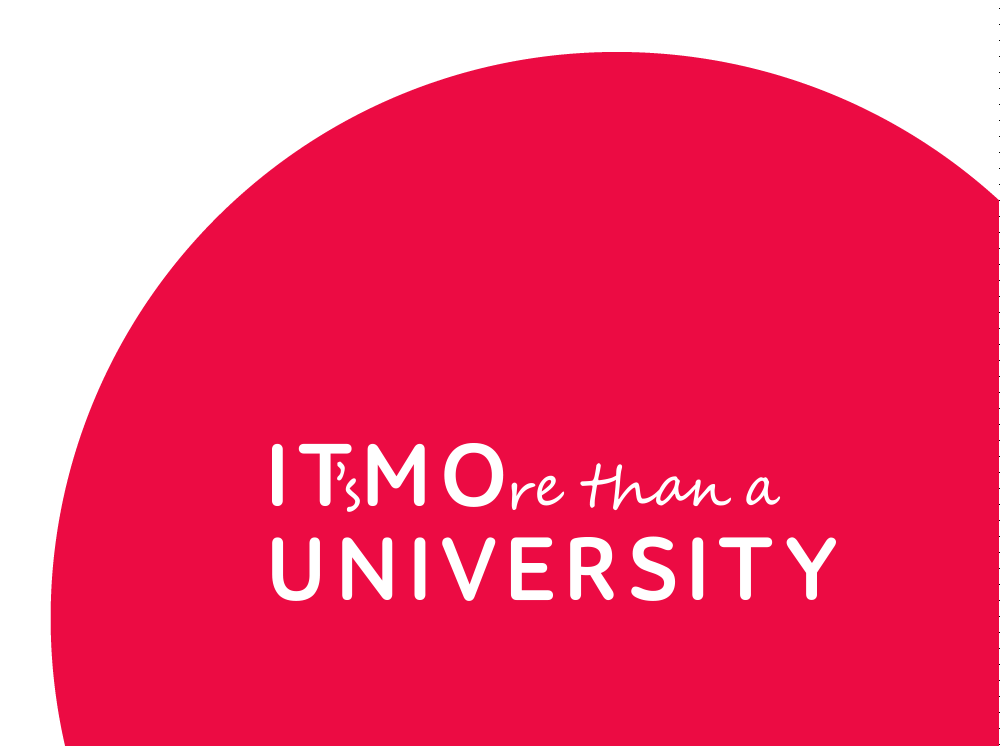 Познаваем ли наш мир?
Классификация наук
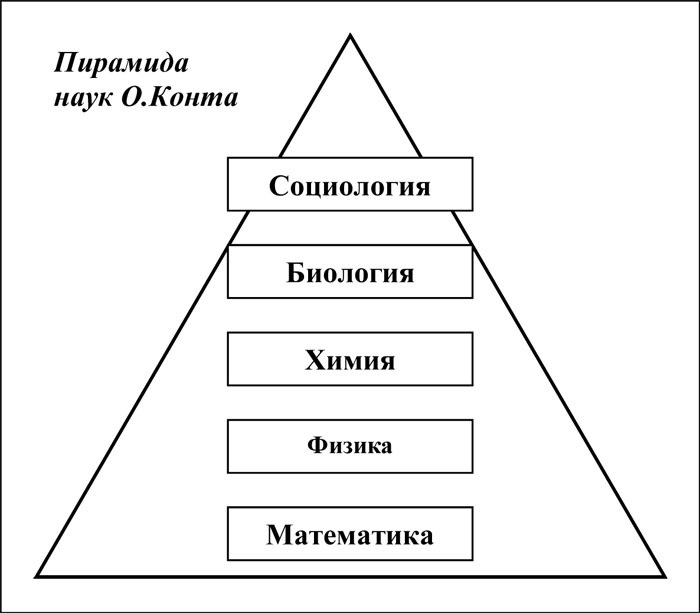 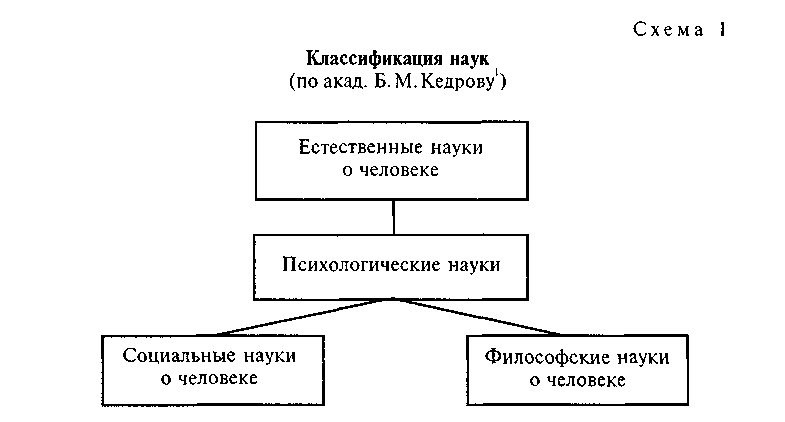 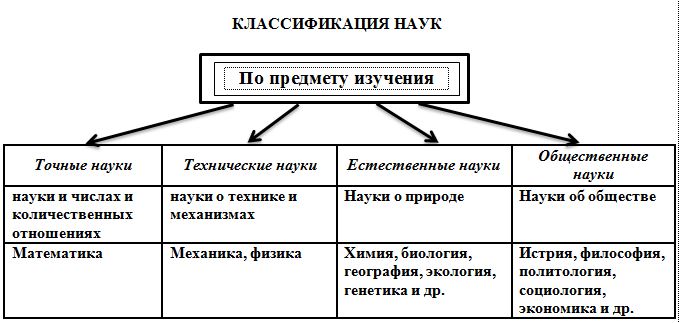 Познаваем ли наш мир?
Порядок научного исследования
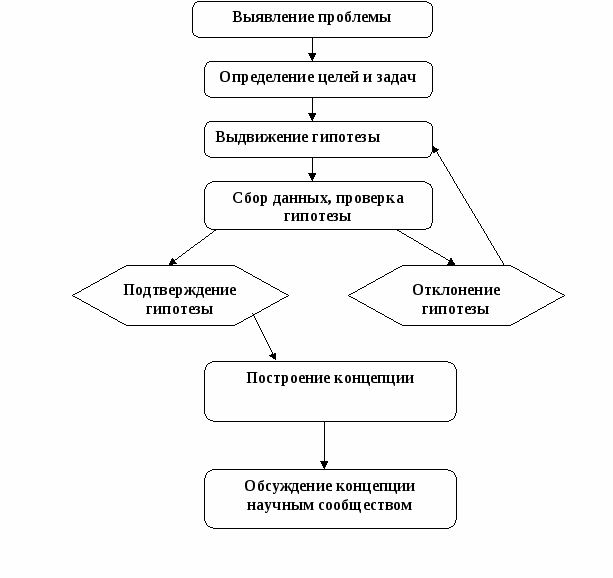 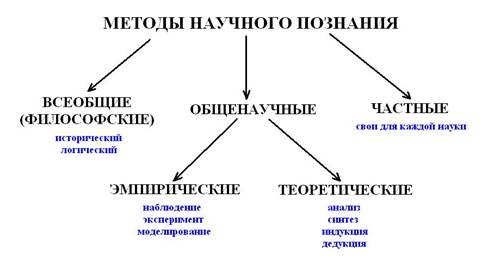 Спасибо за внимание!
camenes@yandex.ru
aspirantura@mail.ifmo.ru
Санкт-Петербург, 2016